Practice-Based Research Networks Add Value to Evidence-Based Quality Improvement
Karen M. Goldstein, MD MSPH
Research Associate, Durham VAMC Center for HSR&D in Primary Care
Assistant Professor, Duke University School of Medicine

Presenter:
Susan Frayne MD, MPH
Director, VA Women‘s Health Practice-Based Research Network, VA Palo Alto Health Care System
Professor, Stanford University School of Medicine

Authors: KM Goldstein, D Vogt (Study PI), A Hamilton, S Frayne, J Gierisch, J Blakeney, 
A Sadler, B Bean-Mayberry, D Carney, B DiLeone, A Fox-Galalis, R Klap, E Yee (Study Co-PI), 
Y Romodan, H Strehlow, J Yosef,, E Yano
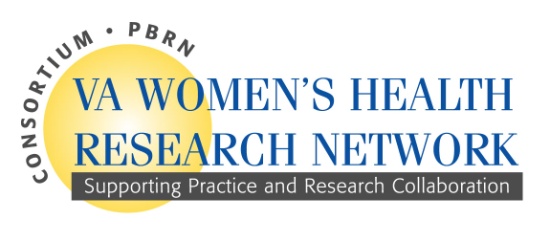 July 2016 NAPCRG Conference
Bench to Bedside?
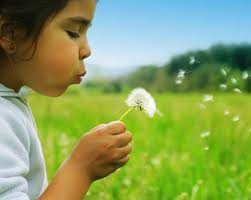 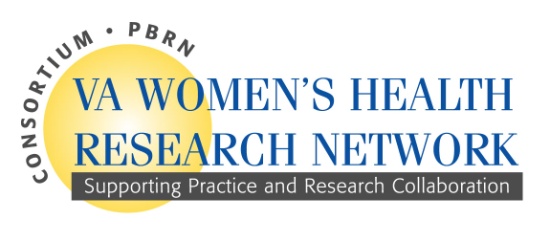 Evidence-Based Quality Improvement (EBQI)
What is EBQI?
A systematic approach to fostering the multilevel research-clinical partnerships necessary for effective implementation
Integrates evidence through existing structures
Tailors evidence to local contexts 

EBQI has not been tested in PBRNs
PBRNs are potentially an ideal setting for applying EBQI: PBRNs provide real-world infrastructure for clinician-researcher collaboration
PBRNs emphasize fostering practice-based change
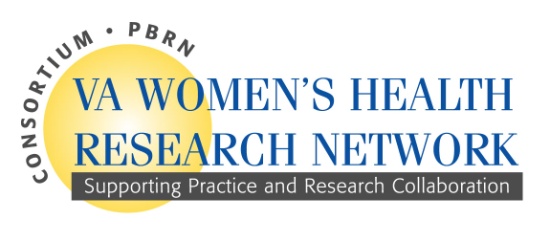 EBQI at a Single Site
Research
Clinicians
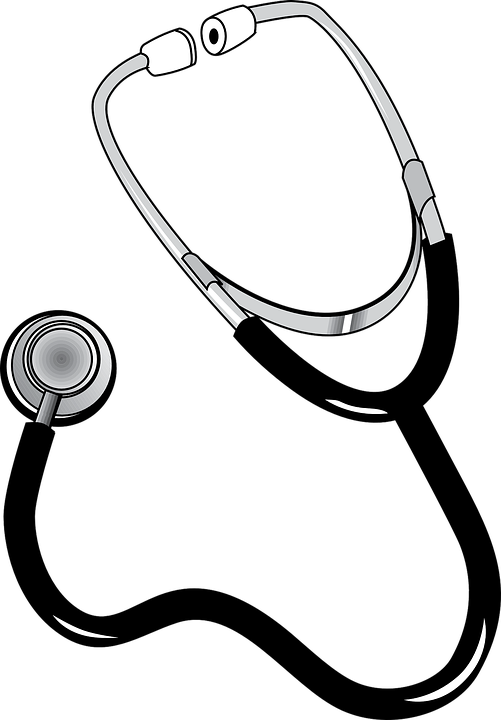 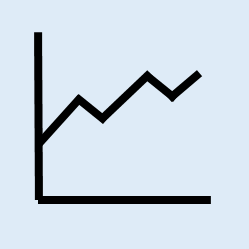 Local Site
EBQI Activities
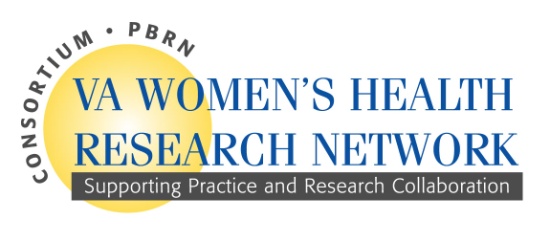 EBQI in PBRN Context
Research
Clinicians
Research
Clinicians
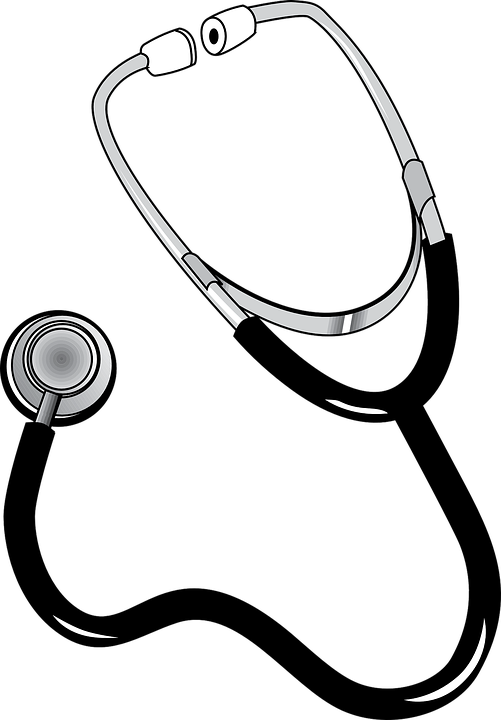 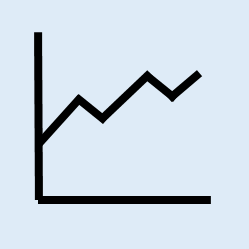 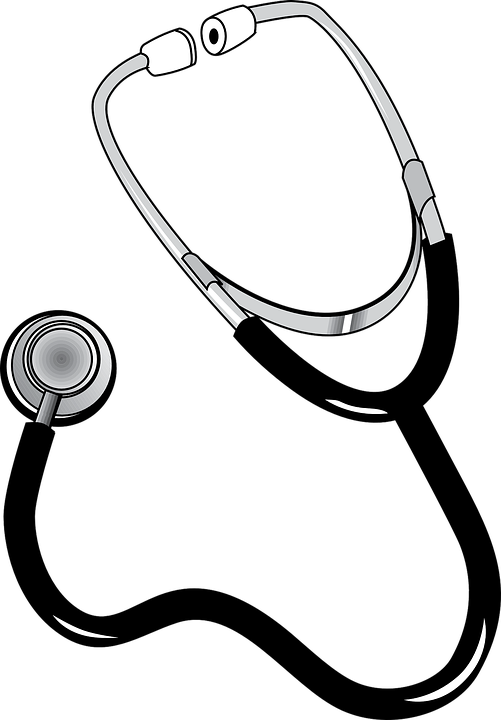 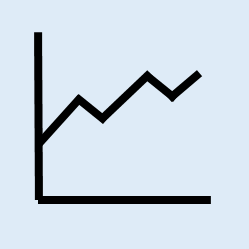 Local Site
EBQI Activities
Local Site
EBQI Activities
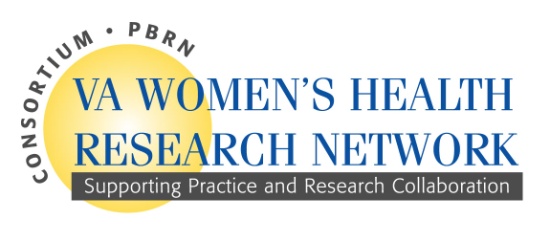 EBQI in PBRN Context
Ongoing Local 
Partnership
Ongoing Local 
Partnership
Research
Clinicians
Research
Clinicians
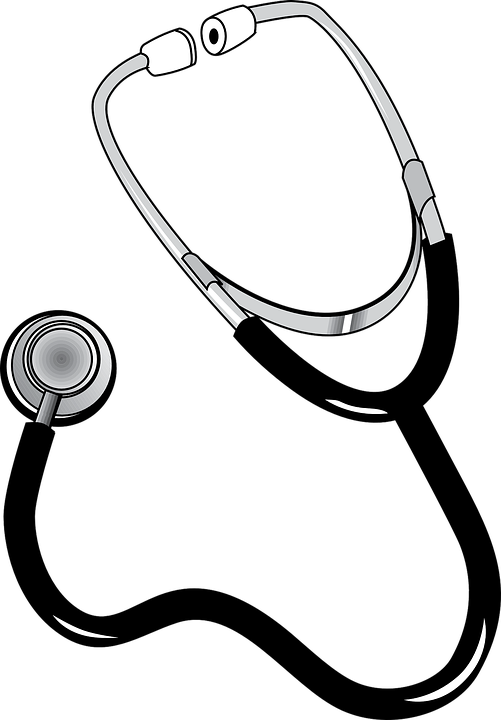 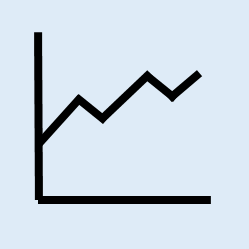 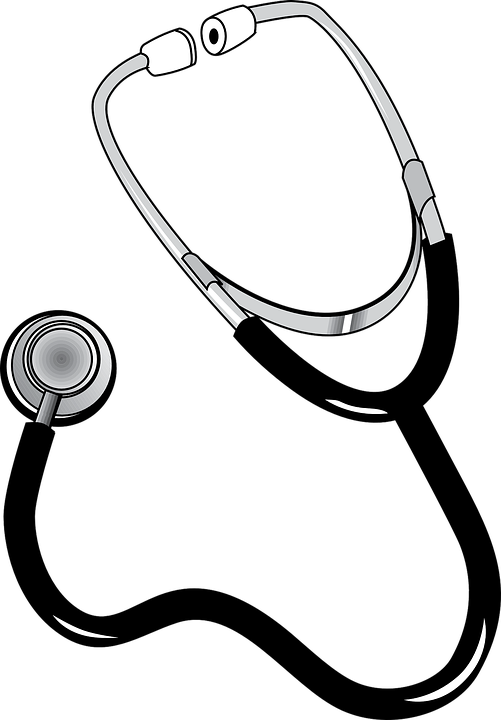 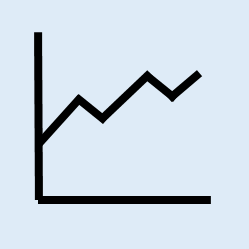 Local Site
EBQI Activities
Local Site
EBQI Activities
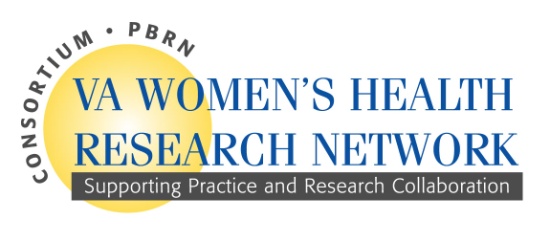 EBQI in PBRN Context
Ongoing Local 
Partnership
Ongoing Local 
Partnership
Research
Clinicians
Research
Clinicians
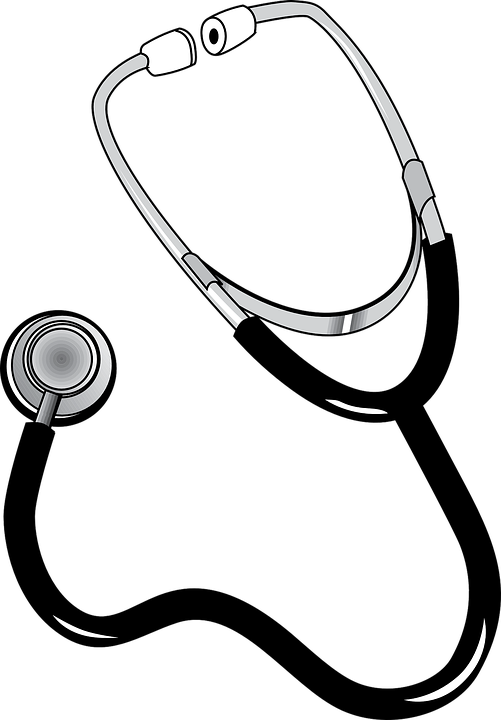 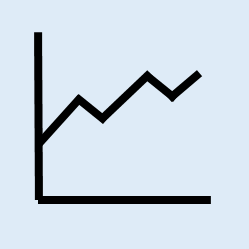 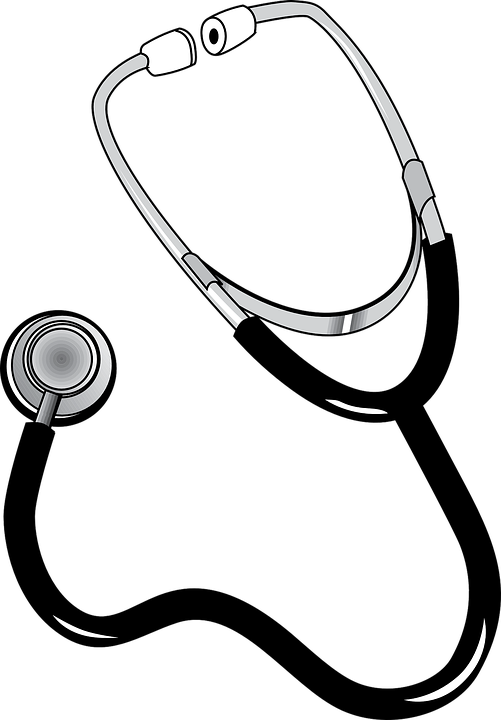 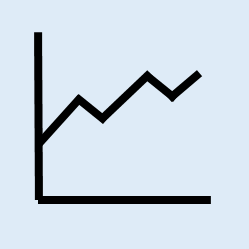 Local Site
EBQI Activities
Local Site
EBQI Activities
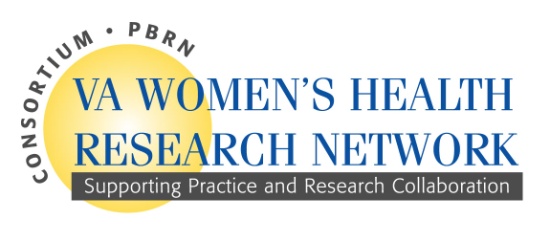 EBQI in PBRN Context
Ongoing Local 
Partnership
Ongoing Local 
Partnership
Research
Clinicians
Research
Clinicians
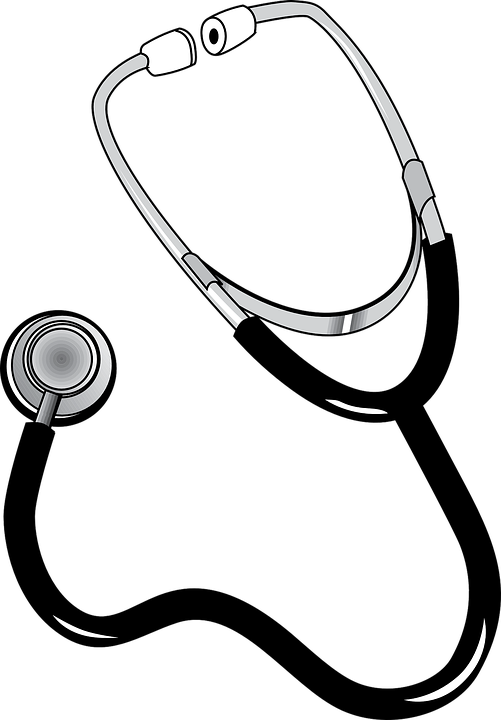 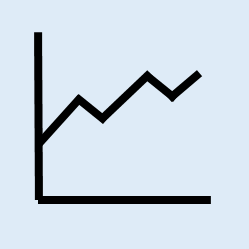 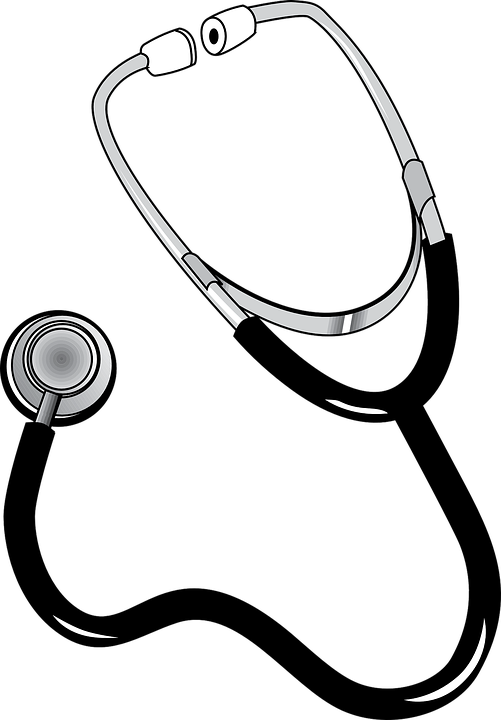 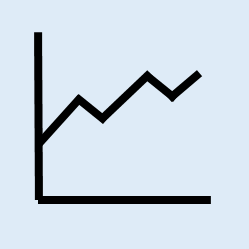 Local Site
EBQI Activities
Local Site
EBQI Activities
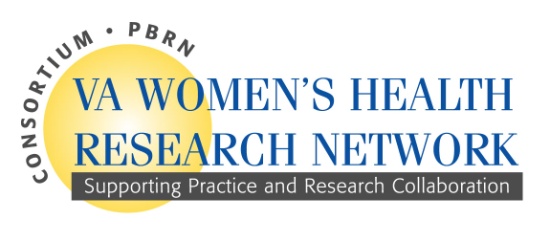 National PBRN Community
PBRN Coordinating Center support
Our Objective
We evaluated EBQI implementation in a PBRN setting:

To what extent does the PBRN infrastructure add value to EBQI implementation of an evidence-based curriculum, “Caring for Women Veterans”?
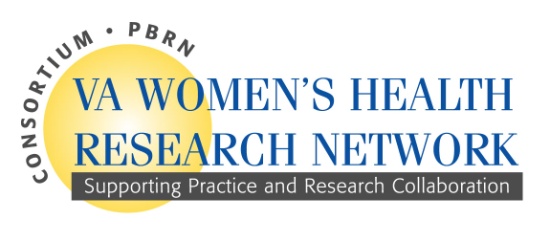 Methods: PBRN Context
VA Women’s Health PBRN (WH-PBRN)
Fosters inclusion of women Veterans in research
Promotes partnerships between women’s health clinicians and women’s health researchers in VA
Established in 2010 with four inaugural sites
2,600-5,000 women Veterans at the 4 sites; rural 10-53%; racial/ethnic minority 10-57%
Cross-site similarities in administrative and clinical structures
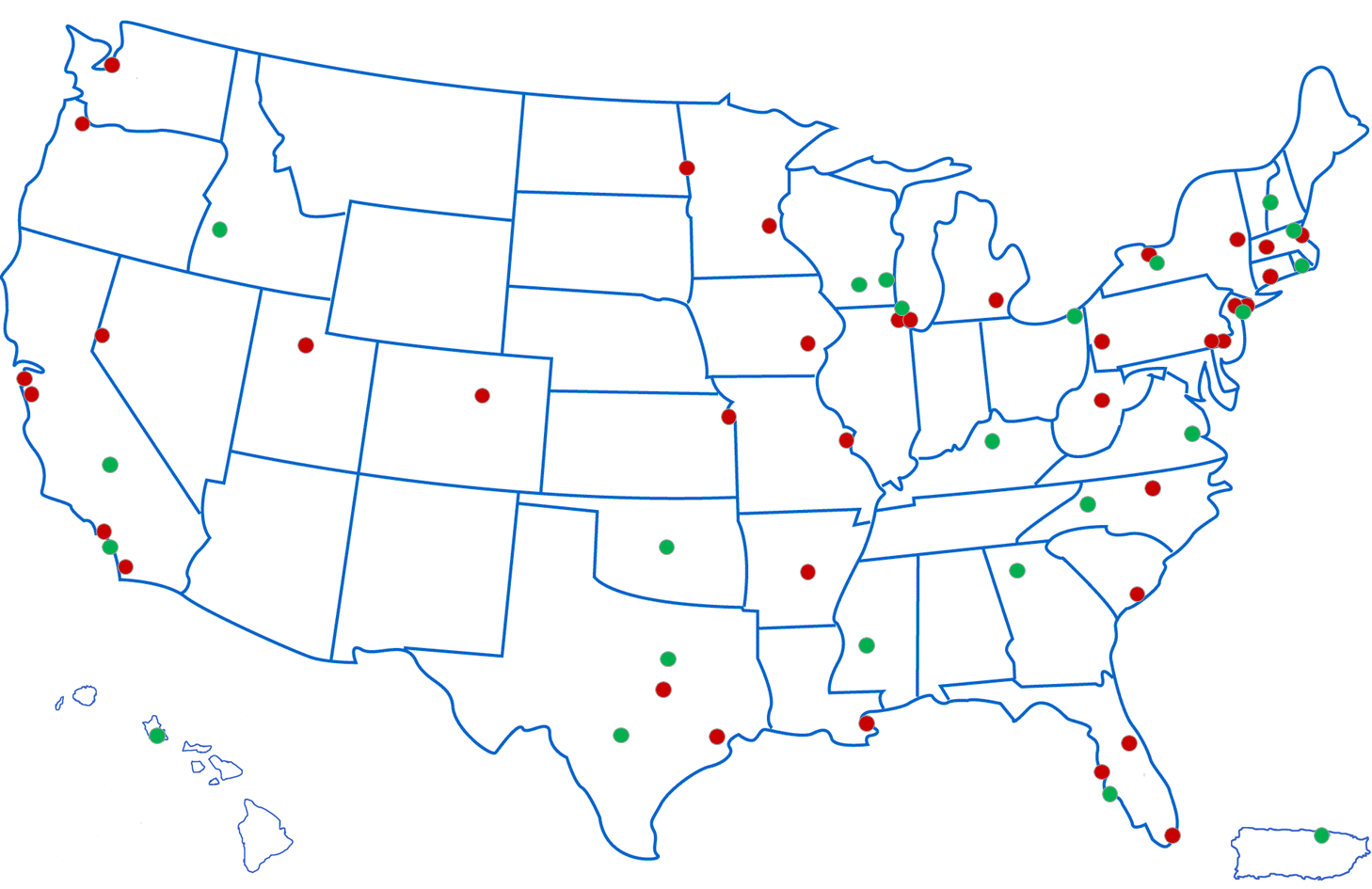 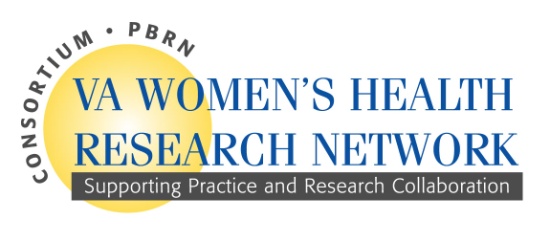 60 sites as of 2015
Methods: CWV Project as a case study
Caring for Women Veterans (CWV)
Evidence-based gender awareness curriculum for VA staff
At 4 inaugural WH-PBRN sites, conducted a cluster randomized trial:
Evaluate an EBQI approach to tailoring the CWV training to the needs of local sites
Clinical workgroups
Expert Panel at each site identified clinical workgroups that would benefit from the training (e.g., Emergency Department, specialty clinics, community-based VA primary care clinics)
Workgroups randomized to EBQI vs “training as usual”
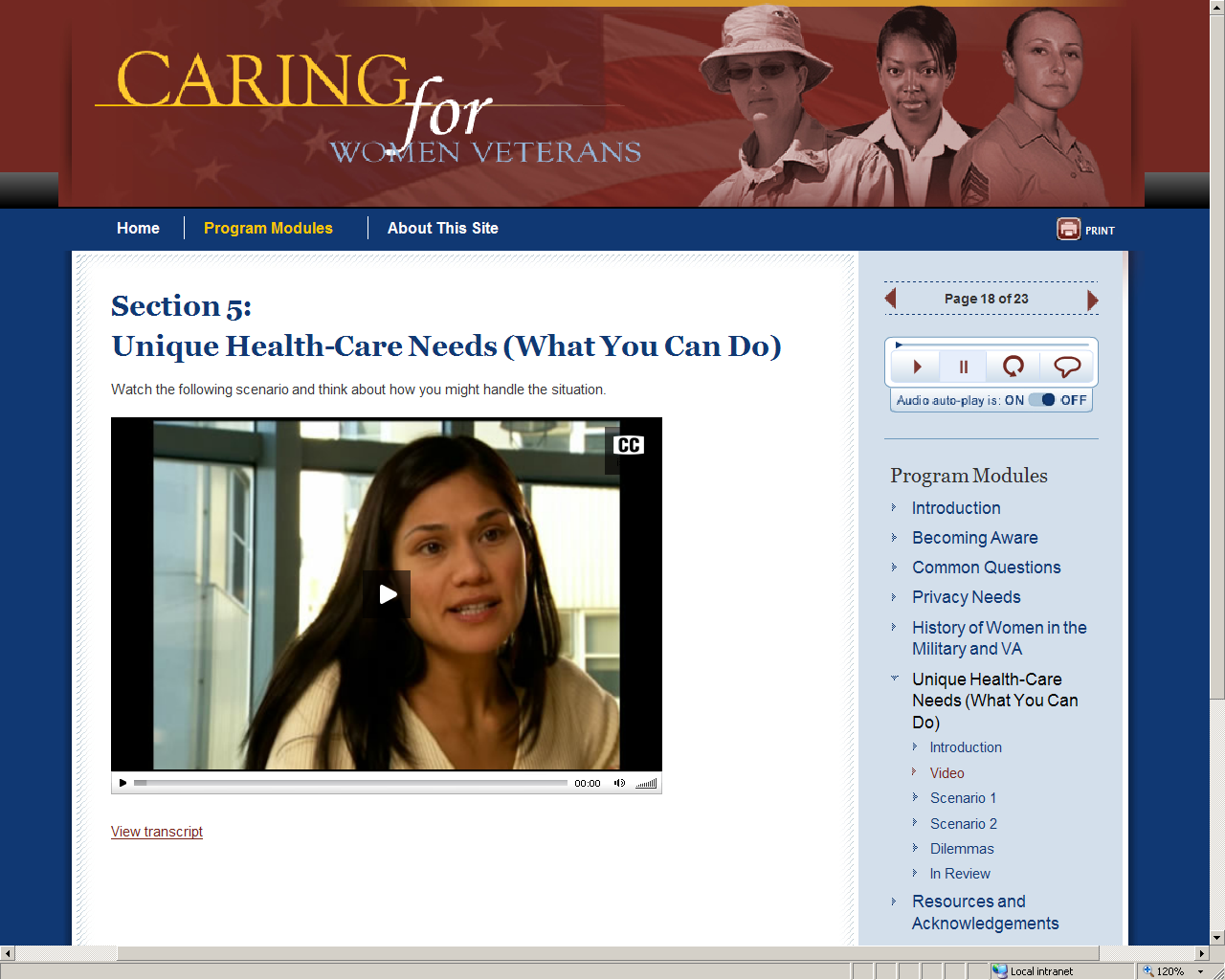 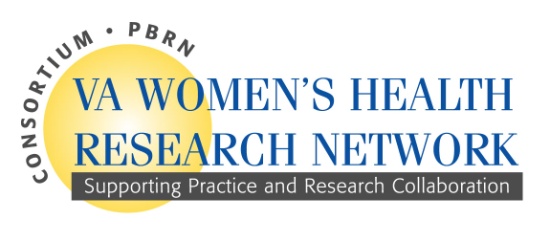 Examples of EBQI Tailoring for Implementation of Caring for Women Veterans
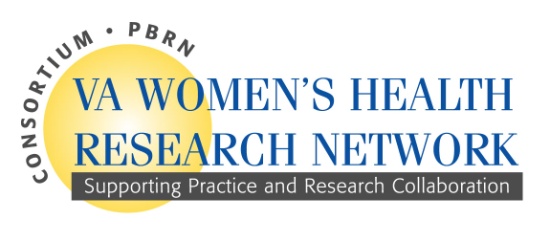 Analysis
Site teams identified impacts of the PBRN context on EBQI processes using:
A formal review of project call minutes
Structured site team input
Post-project debriefing calls
Mapped PBRN site feedback to the four Replicating Effective Programs (REP) implementation phases: 
Pre-condition 
Pre-implementation
Implementation
Maintenance/evolution
Kilbourne 2007 Implementation Science: REP
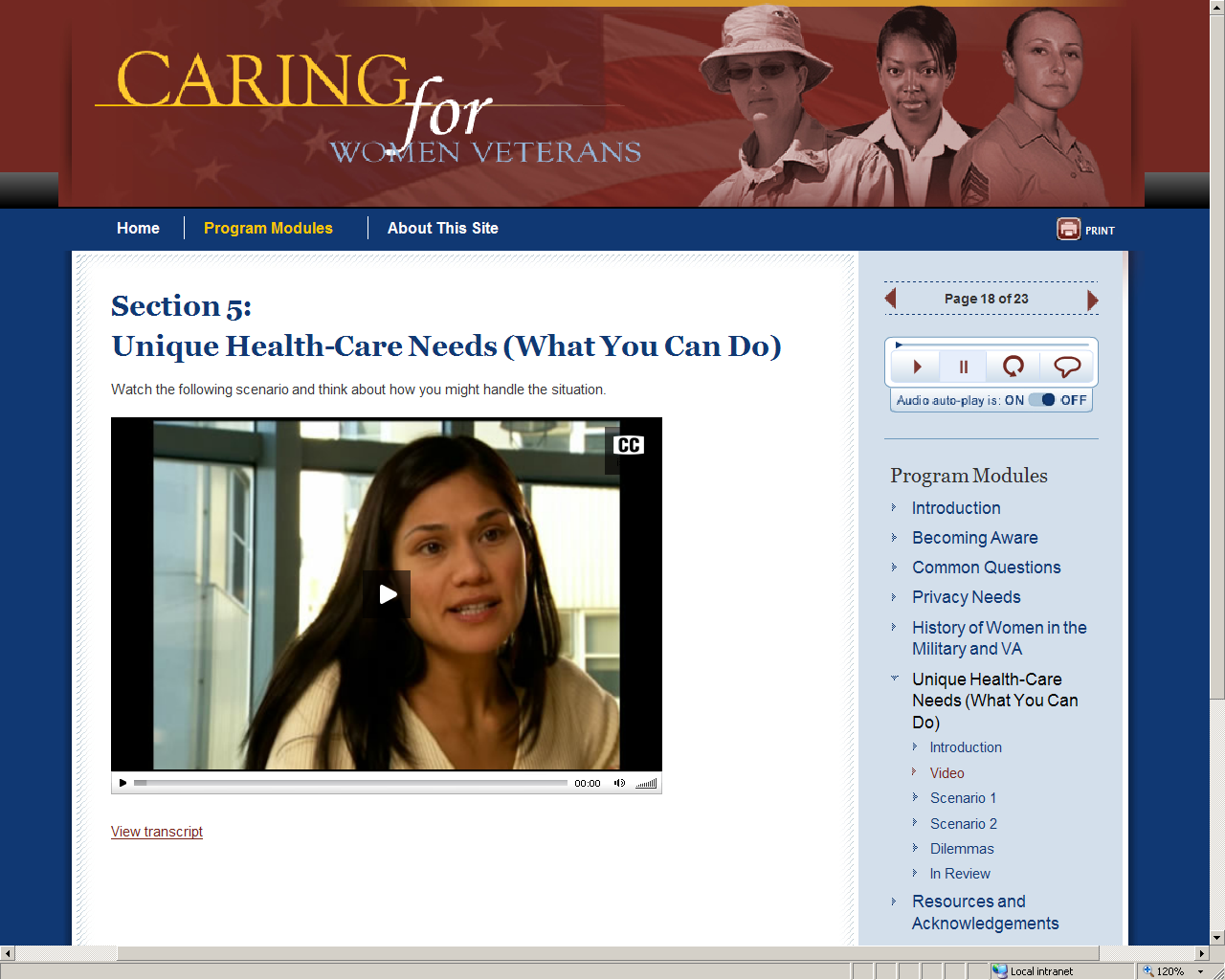 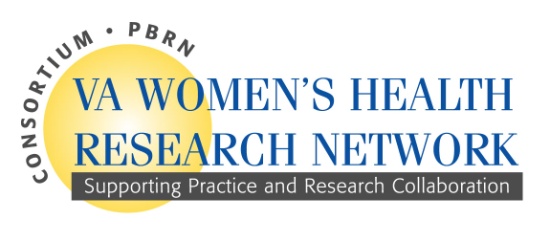 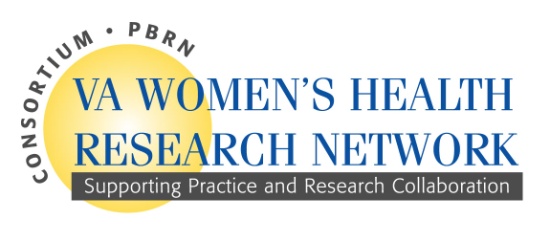 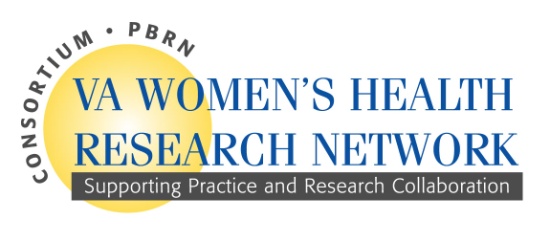 Conclusions
PBRN involvement strengthened EBQI activities across all phases of this multi-site implementation project
PBRN’s existing researcher-clinician partnerships facilitated implementation planning activities
Built on the efficiencies of site commonalities for multi-site project tools and scalable communication strategies 
PBRNs contribute to the uptake of evidence into everyday practice
Can serve as an important component of the future implementation of evidence-based initiatives using EBQI approaches
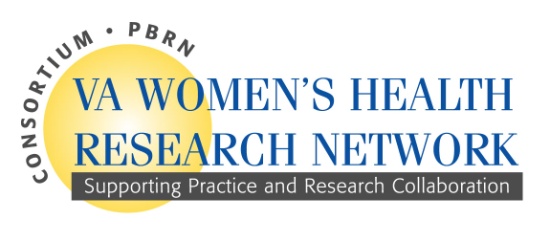 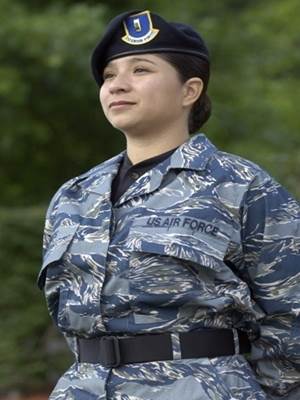 We would like to acknowledge and thank all of those who participated in this EBQI project at the four sites and without whom this project would not have been possible
This project was supported by: VA HSRD SDR 10-012 (PIs: Yano /Frayne); National Center for PTSD; HSRD Research Career Development Award #05-195 (Yano); NIMH/VA QUERI R25 MH080916 (Hamilton); HSRD Durham VAMC.
The views expressed are those of the authors and do not necessarily reflect the position or policy of the Department of Veterans Affairs or the United States government
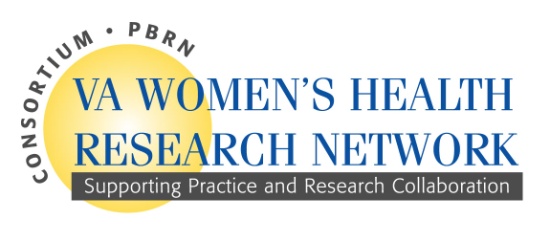 Selected References
Kilbourne AM, Neumann MS, Pincus HA, Bauer MS, Stall R. Implementing evidence-based interventions in health care: application of the replicating effective programs framework. Implement Sci. 2007;2:42. 
Frayne SM, Carney DV, Bastian L, Bean-Mayberry B, Sadler A, Klap R et al. The VA Women's Health Practice-Based Research Network: amplifying women veterans' voices in VA research. J Gen Intern Med. 2013;28 Suppl 2:S504-9.
Vogt DS, Barry AA, King LA. Toward gender-aware health care: evaluation of an intervention to enhance care for female patients in the VA setting. J Health Psychol. 2008;13(5):624-38.
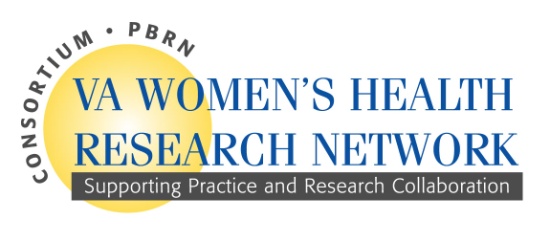